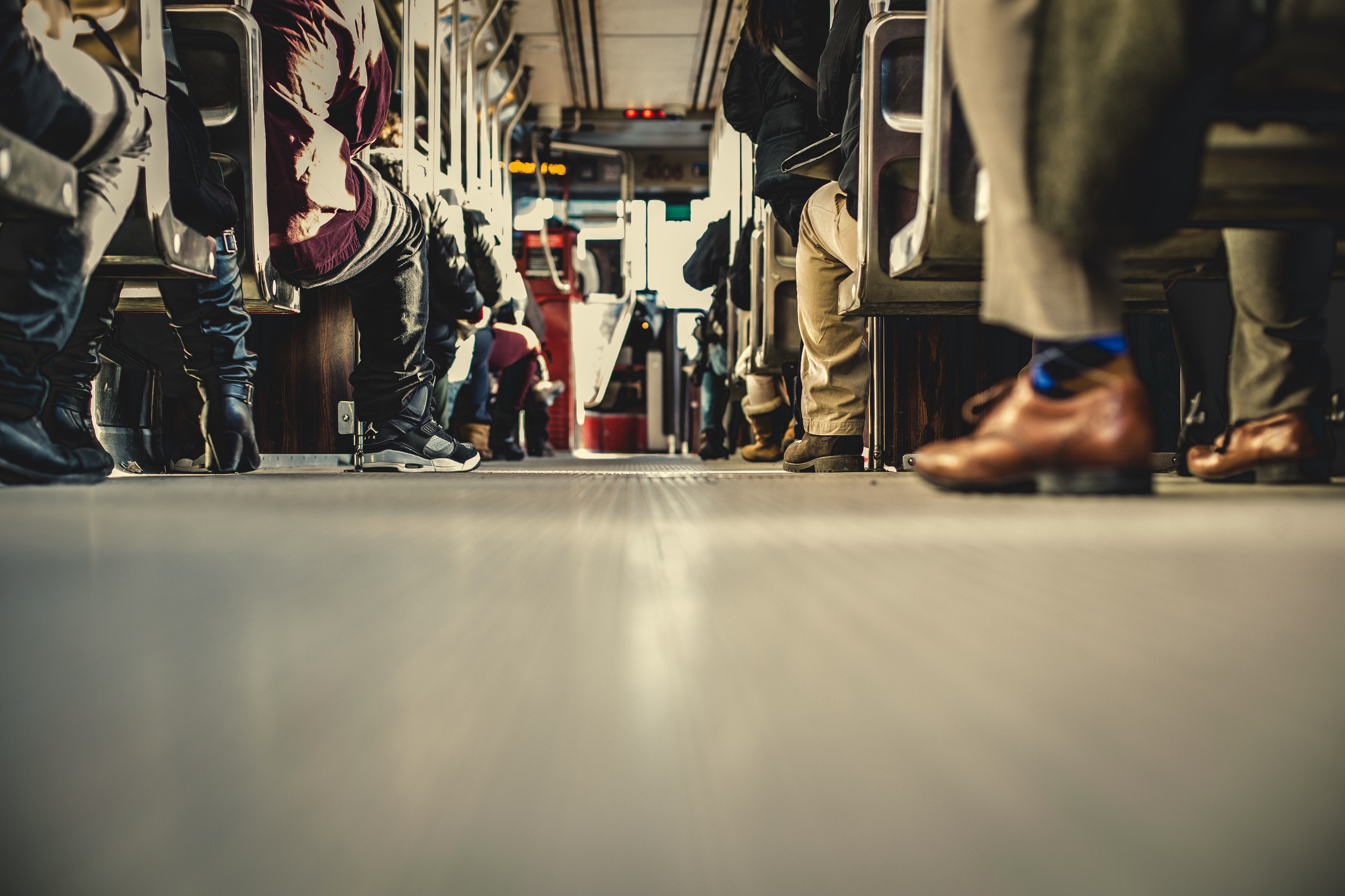 2 Tim 1:3-5
Die geloof van ouers
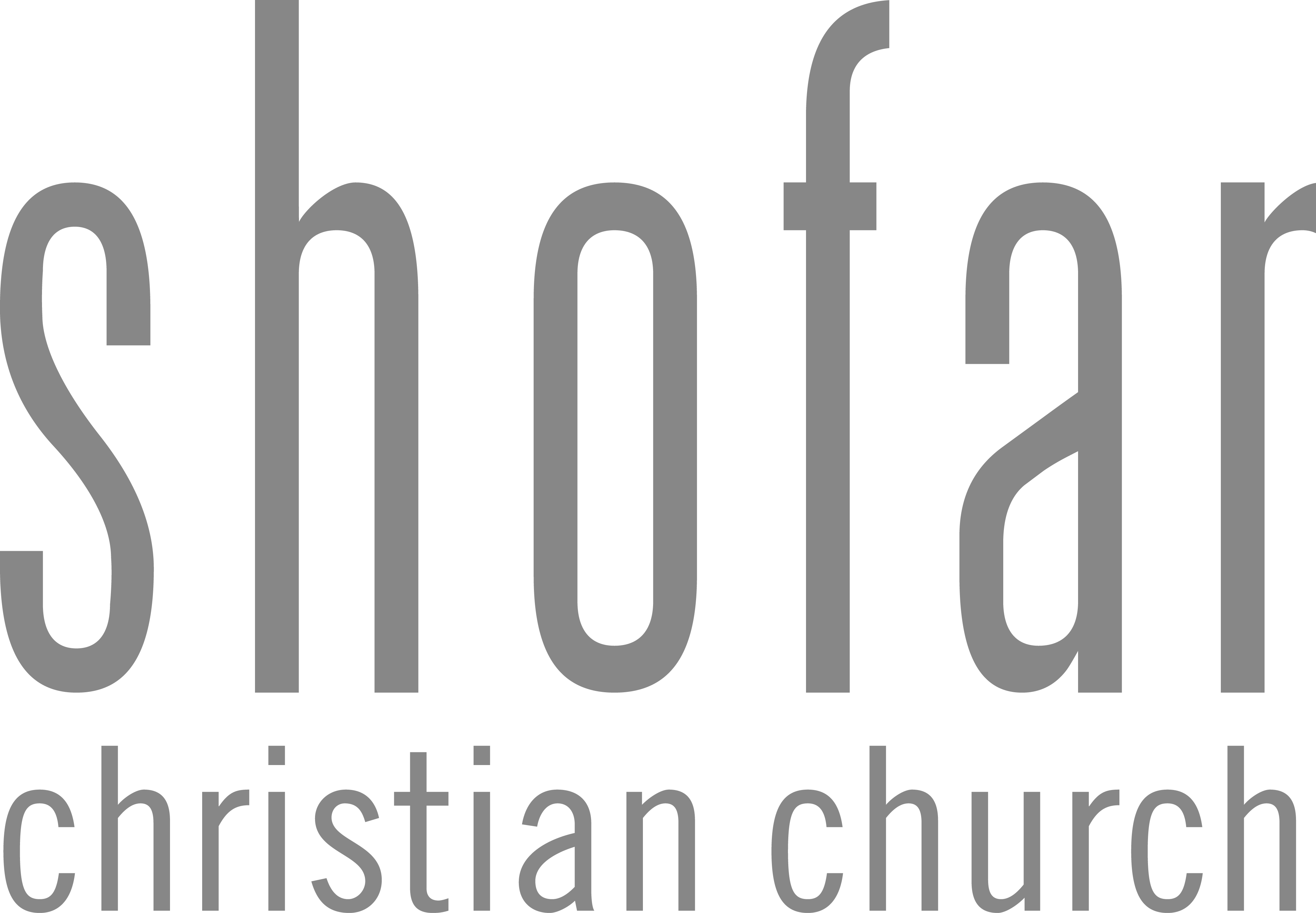 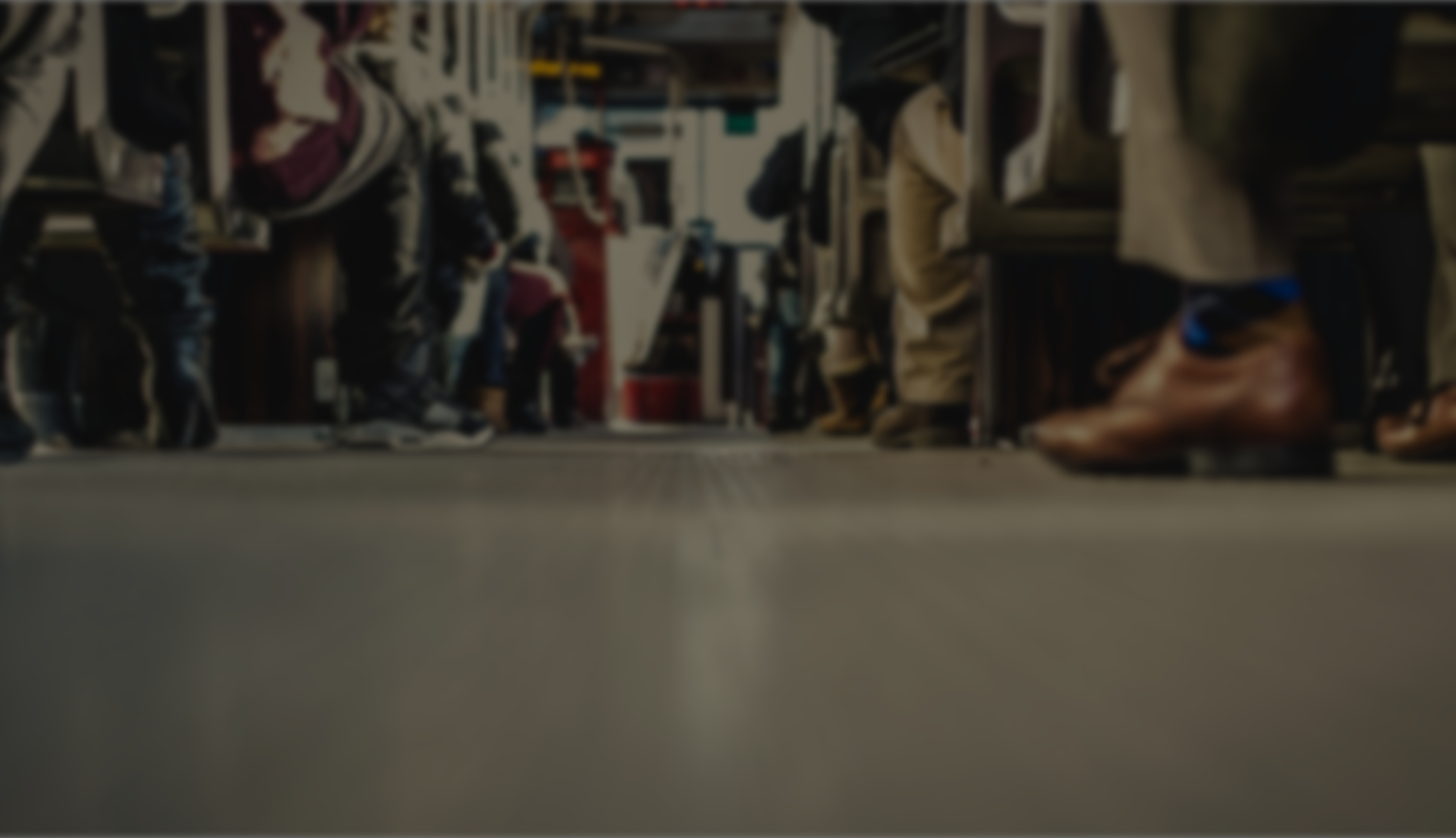 2 Tim 1:3-5 (AFR20)
3 Ek is dankbaar teenoor God, wat ek, soos my voorouers, met 'n skoon gewete dien, wanneer ek onophoudelik, bedags en snags, in my gebede aan jou dink. 4As ek aan jou trane terugdink, verlang ek daarna om jou te sien, sodat ek met blydskap vervul kan word.
Caption
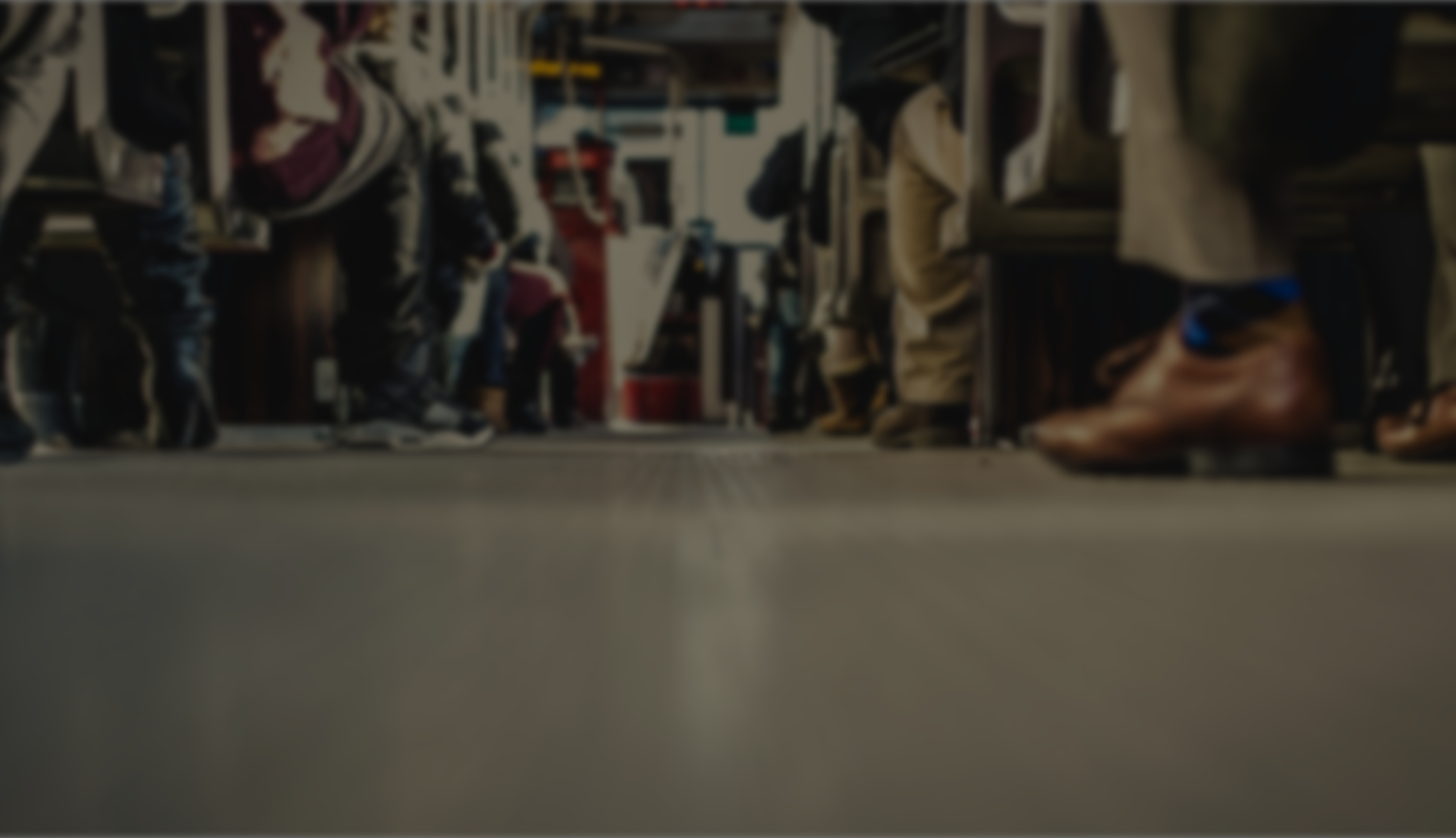 2 Tim 1:3-5 (AFR20)
5 Ek dink steeds aan jou opregte geloof, daardie geloof wat eers in jou ouma Loïs, en in jou moeder Eunice was – en ek is oortuig dat dit ook in jou is.
Caption
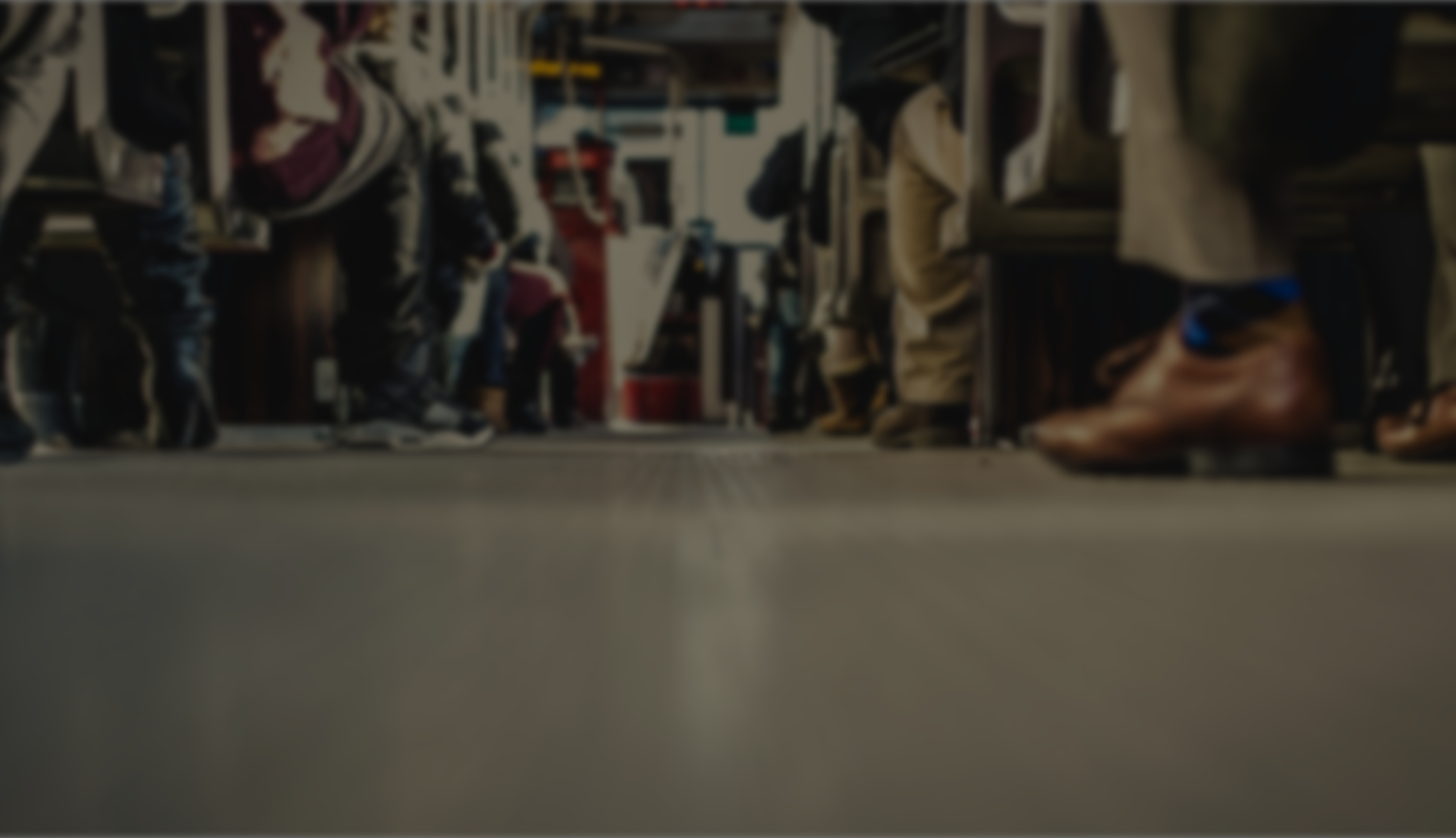 2 Tim 1:3/5 (AFR20)
3 Ek is dankbaar teenoor God, wat ek, soos my voorouers, met 'n skoon gewete dien, wanneer ek onophoudelik, bedags en snags, in my gebede aan jou dink.…. 5 Ek dink steeds aan jou opregte geloof, daardie geloof wat eers in jou ouma Loïs, en in jou moeder Eunice was – en ek is oortuig dat dit ook in jou is.
Caption
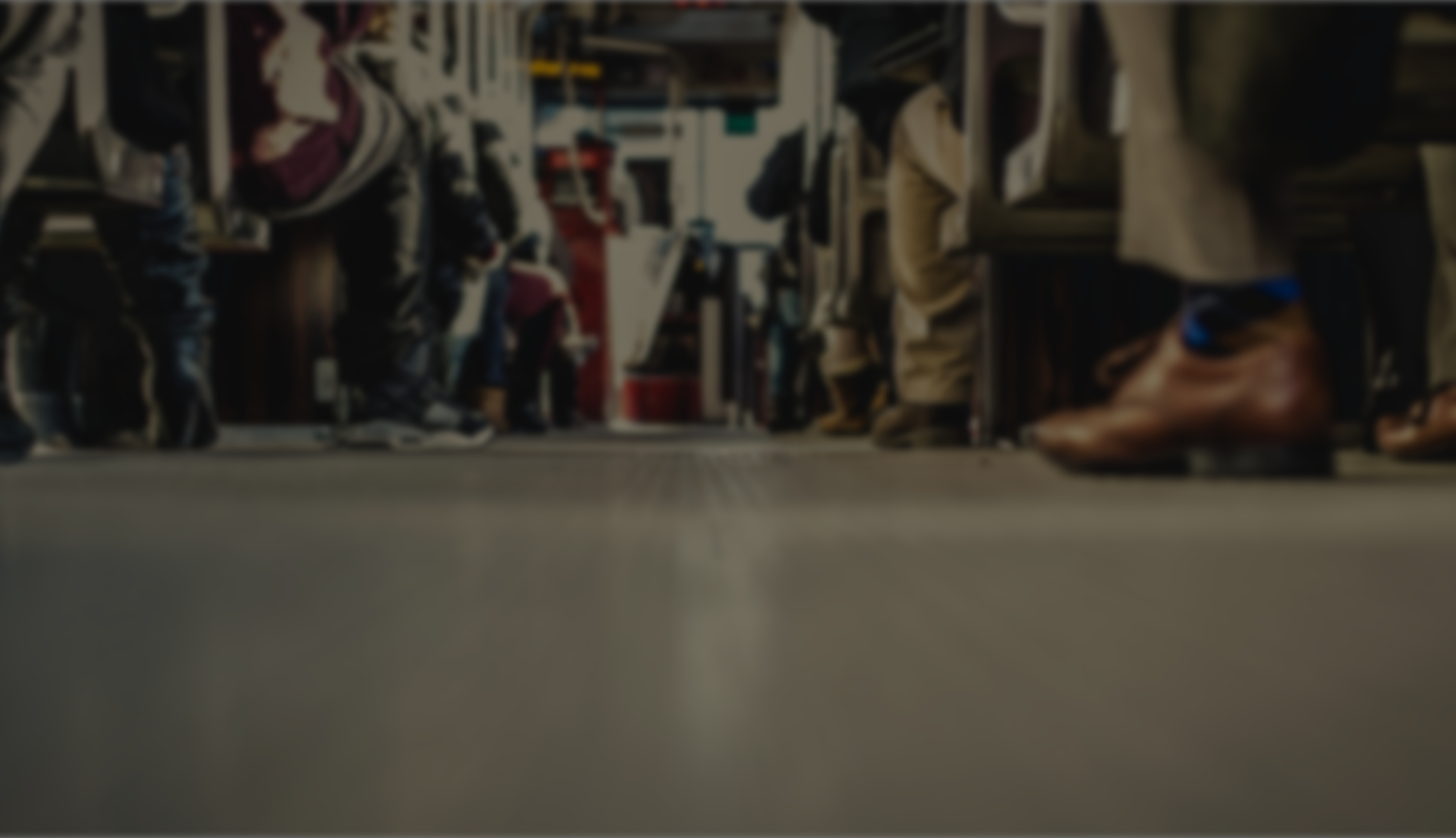 Die geloof van ouers
Die huis is waar dissipelskap primer gebeur.
Caption
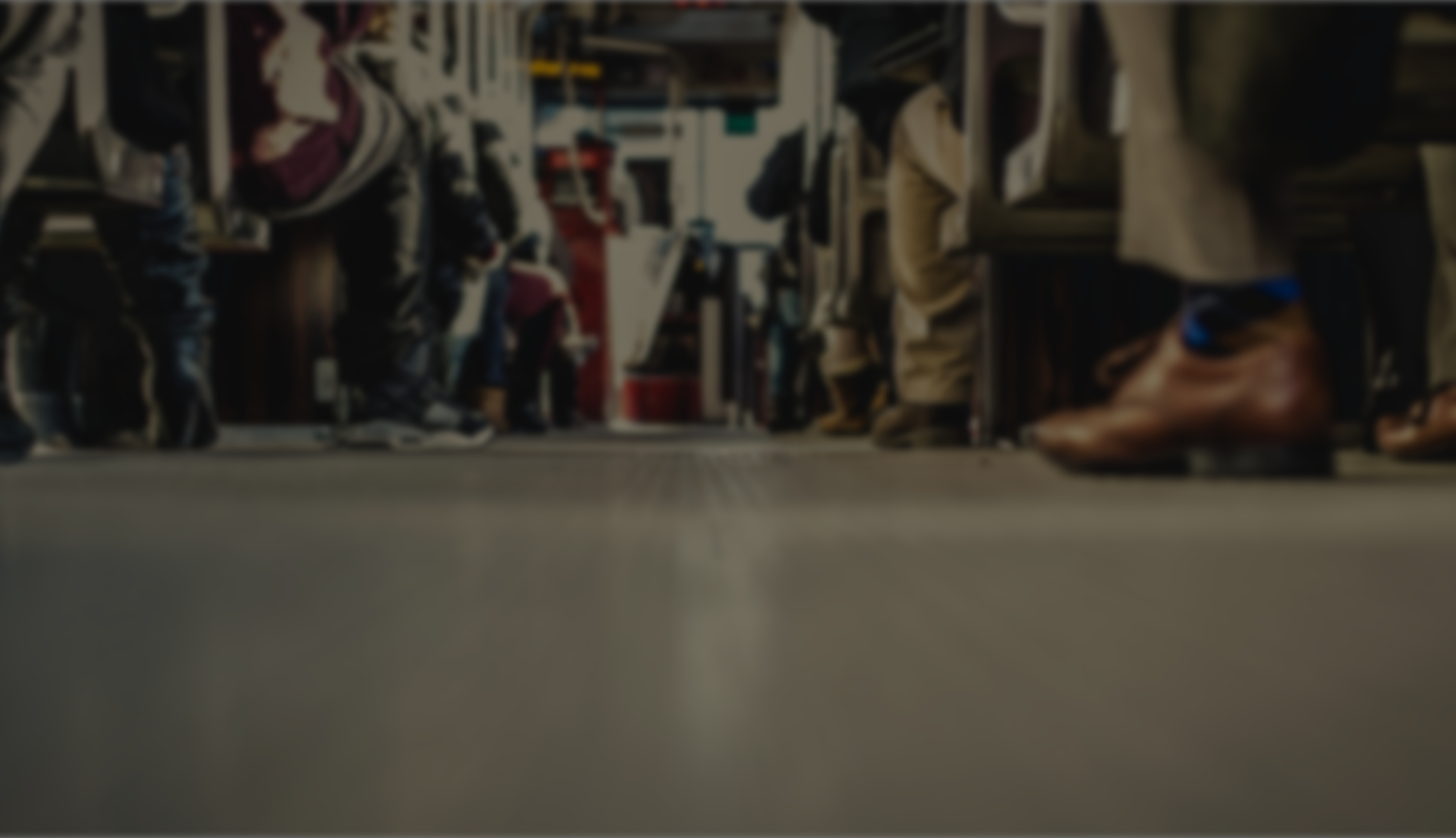 2 Tim 1:3/5 (AFR20)
3 Ek is dankbaar teenoor God, wat ek, soos my voorouers, met 'n skoon gewete dien, wanneer ek onophoudelik, bedags en snags, in my gebede aan jou dink.…. 5 Ek dink steeds aan jou opregte geloof, daardie geloof wat eers in jou ouma Loïs, en in jou moeder Eunice was – en ek is oortuig dat dit ook in jou is.
Caption
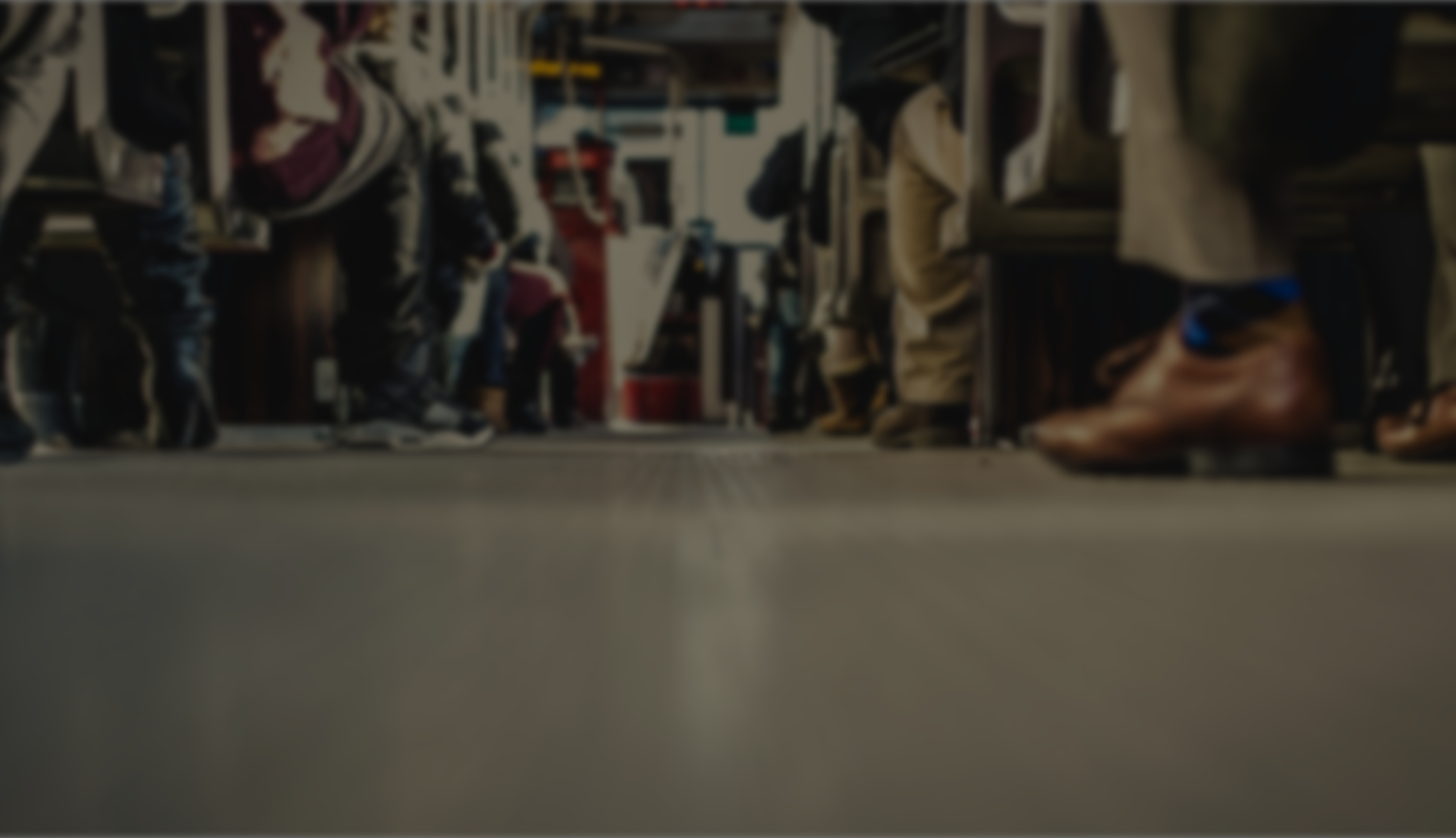 Die geloof van ouers
Die huis is waar dissipelskap primer gebeur.
Die huis is waar dissipelskap primer gemodelleer word.
Caption
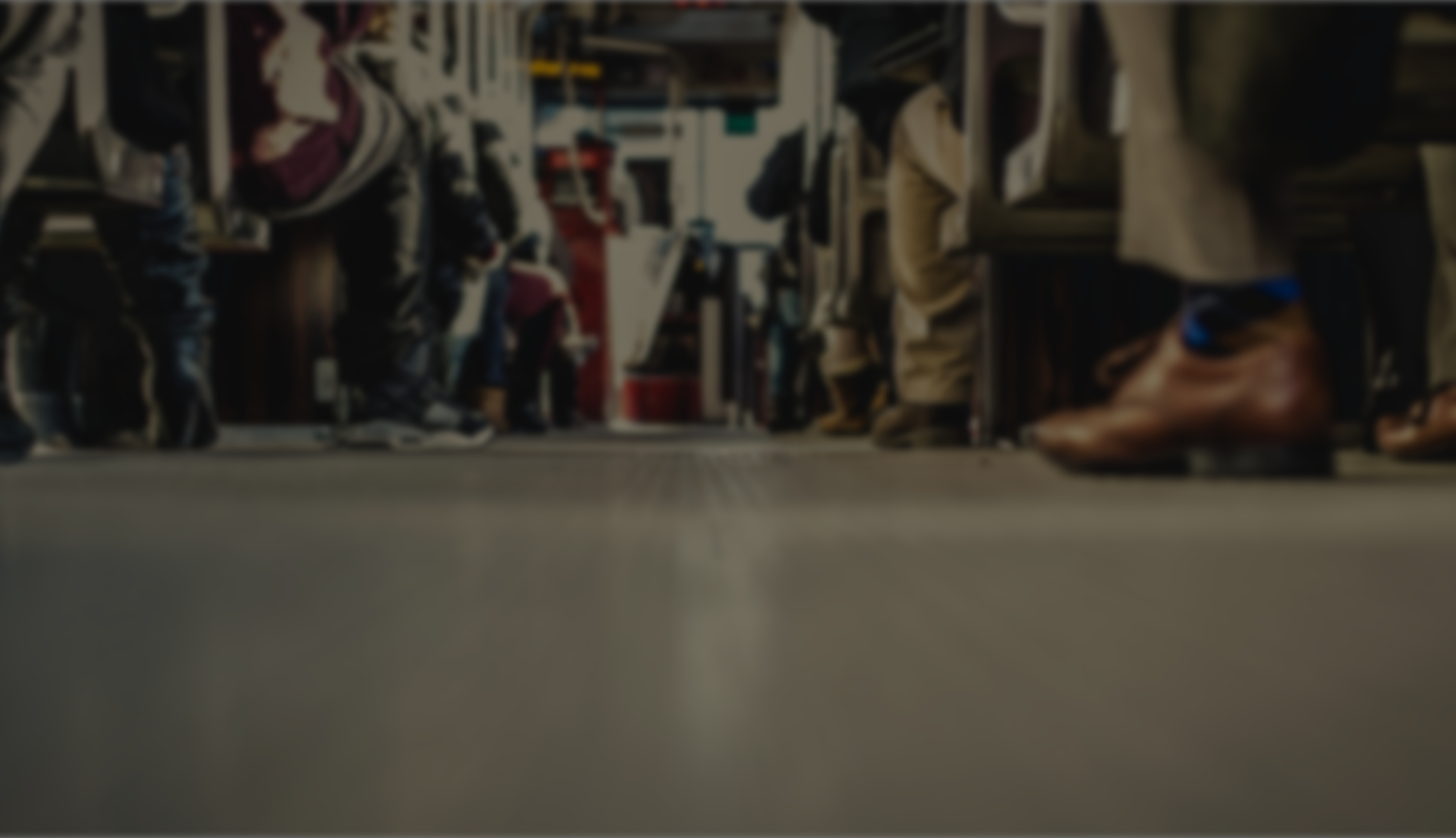 2 Tim 1:3-4 (AFR20)
3 Ek is dankbaar teenoor God, wat ek, soos my voorouers, met 'n skoon gewete dien, wanneer ek onophoudelik, bedags en snags, in my gebede aan jou dink. 4As ek aan jou trane terugdink, verlang ek daarna om jou te sien, sodat ek met blydskap vervul kan word.
Caption
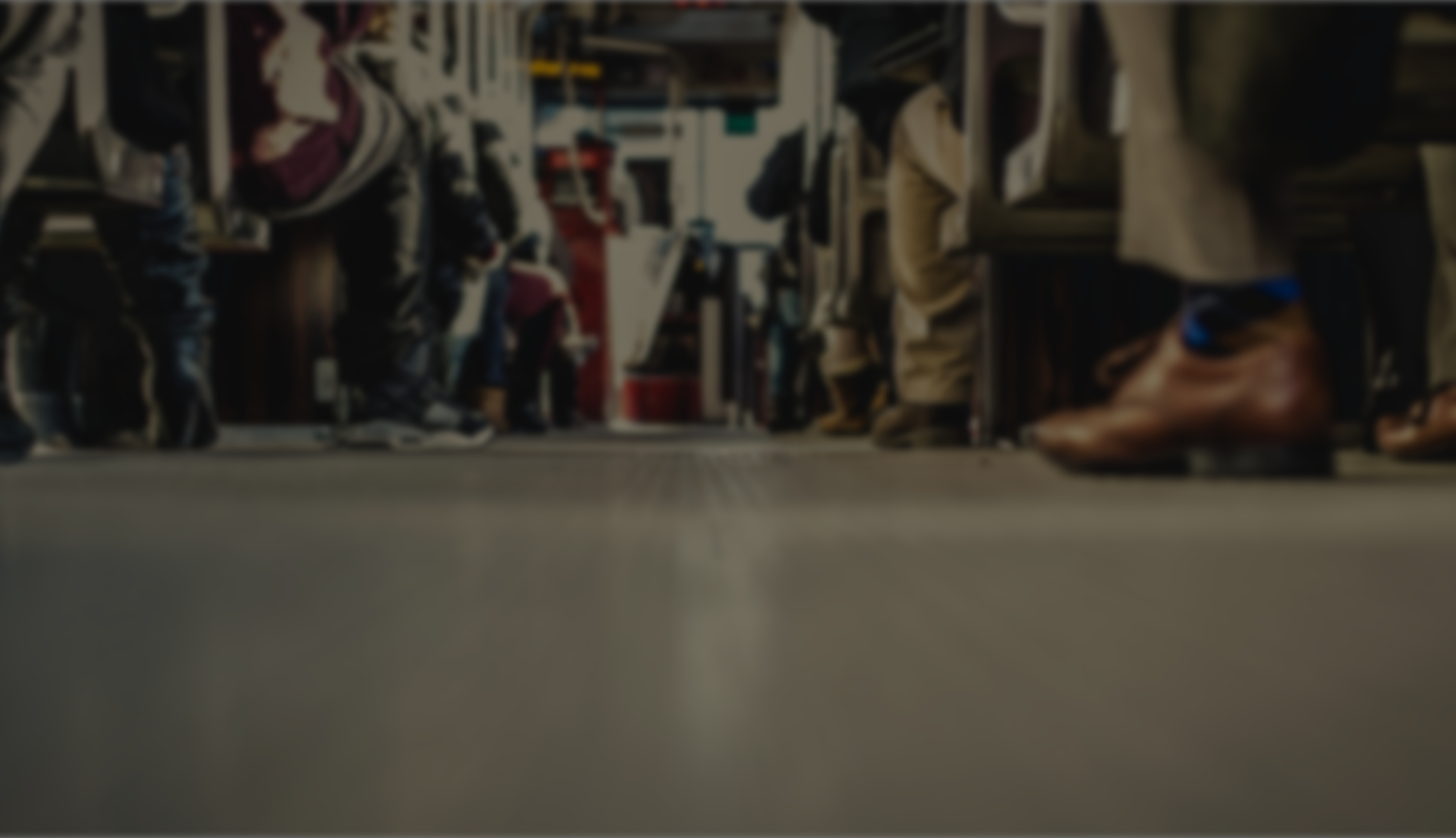 Die geloof van ouers
Die huis is waar dissipelskap primer gebeur.
Die huis is waar dissipelskap primer gemodelleer word.
Die genade wat liefde en deernis produseer word ontvang in gebed.
Caption
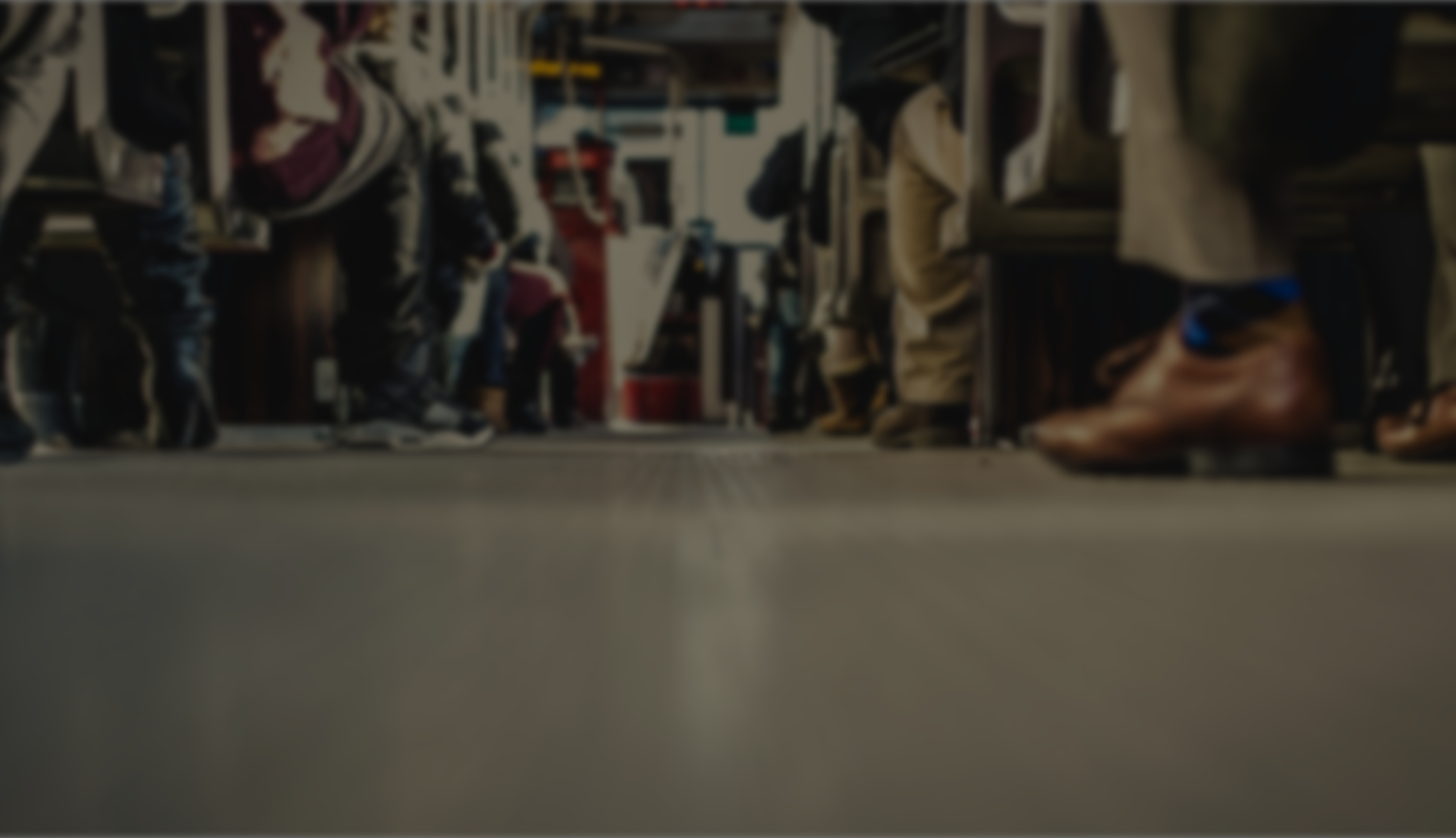 2 Tim 3:15 (AFR53)
15 en dat jy van kleins af die heilige Skrifte ken wat jou wys kan maak tot saligheid deur die geloof in Christus Jesus.
Caption
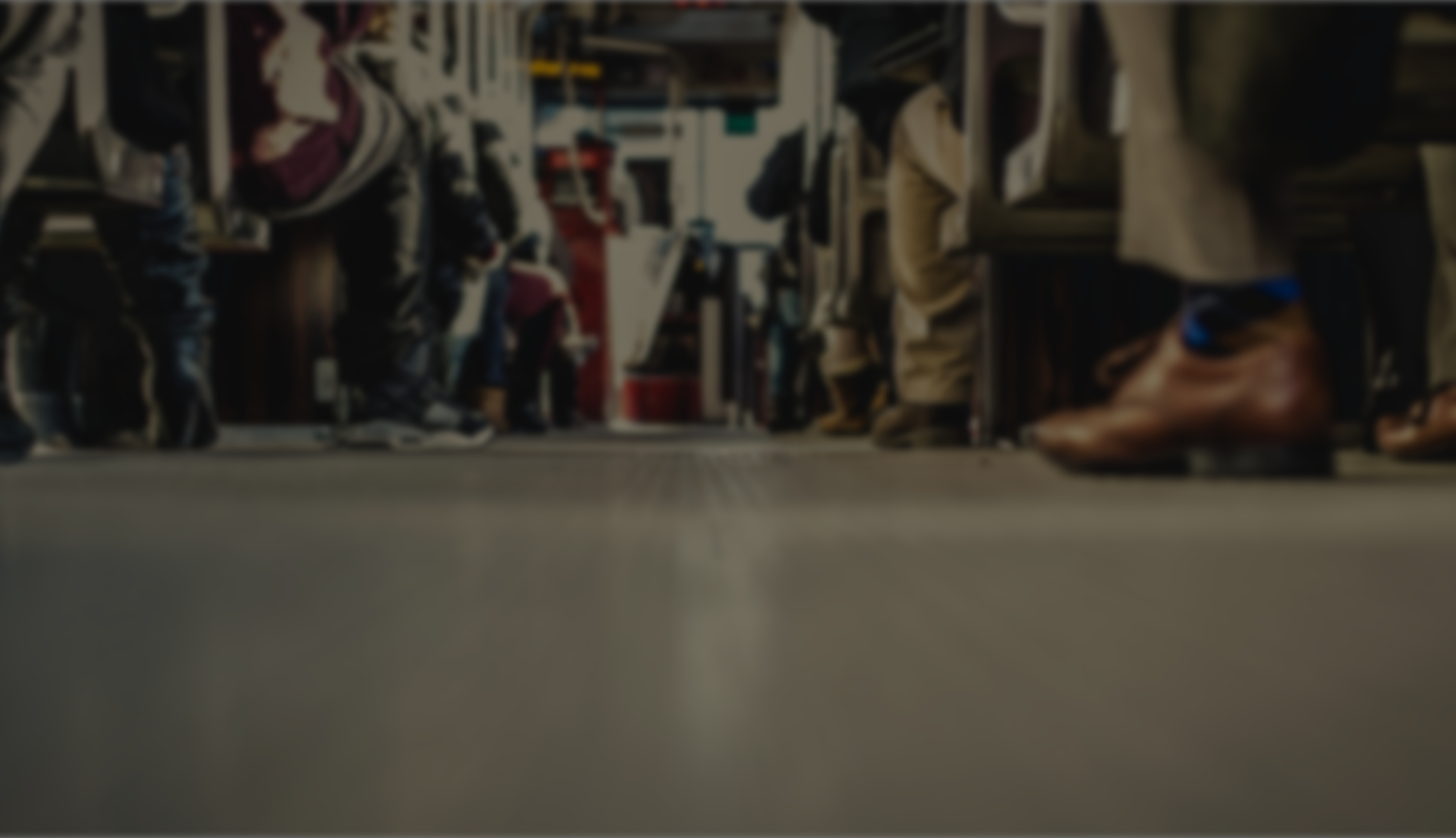 Die geloof van ouers
Die huis is waar dissipelskap primer gebeur.
Die huis is waar dissipelskap primer gemodelleer word.
Die genade wat liefde en deernis produseer word ontvang in gebed.
Die genade wat ons deel word gedeel deur die woord.
Caption
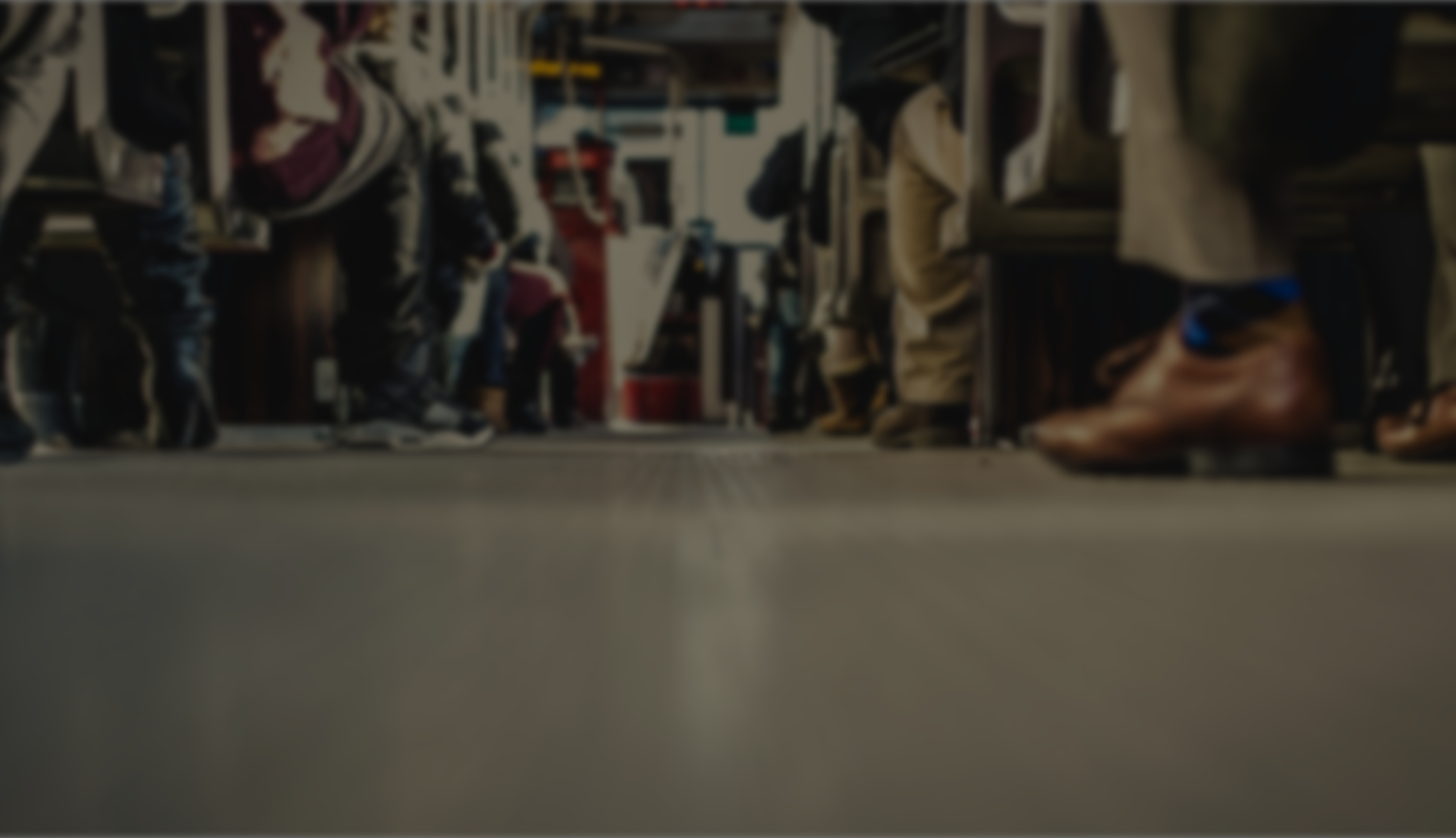 Die geloof van ouers
Is you huis waar dissipelskap primer gebeur?
Is you huis waar dissipelskap primer gemodelleer word?
Sien jy gebed deur die lens van die Evangelie .
Is jy besig om die Woord te leer x2.
Caption